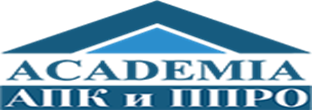 СТРАТЕГИЧЕСКИЕ ПРИОРИТЕТЫ РАЗВИТИЯ ДПО ПЕДАГОГИЧЕСКИХ КАДРОВ В КОНТЕКСТЕ ИЗМЕНЕНИЙ ОБЩЕРОССИЙСКОЙ СИСТЕМЫ ОЦЕНКИ КАЧЕСТВА ОБРАЗОВАНИЯ
Пуденко Татьяна Ивановна , 
Директор Центра мониторинга 
и оценки качества образования 
ФГАОУ ДПО АПК и ППРО
Цели                                    Задачи
- формирование гибкой системы непрерывного образования
- равная доступность услуг дошкольного, общего, дополнительного образования детей
- модернизация образовательных программ в системах дошкольного, общего и дополнительного образования детей
- создание современной системы оценки качества образования


-  обеспечение эффективной системы  социализации и самореализации молодежи, развития потенциала молодежи




- развитие фундаментальных научных исследований
- интеграция науки и образования
- интеграции в международное научно-технологическое пространство
1. обеспечение высокого качества российского образования






2. повышение эффективности реализации молодежной политики 





3. исследования и разработки для технологической модернизации российской экономики
ФГАОУ ДПО АПКиППРО
ОБЩИЙ КОНТЕКСТ ДЛЯ СИСТЕМЫ ДППО
Запрос на переход от оценки к управлению качеством образования. ОСОКО (ЕСОКО) как ресурс для повышения  качества образования
Учет результатов внешних процедур оценки качества образования в профессиональном развитии педагога
Расширение спектра механизмов и процедур оценки качества образования
Запрос на поддержку эффективного функционирования образовательных организаций для повышения доступности качественного образования, сокращения образовательного неравенства
Профессиональные дефициты «сегодняшнего дня»
Единая система оценки качества образования
Процедуры ОКО
ФИОКО
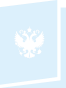 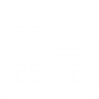 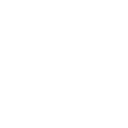 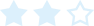 ОУО
Единый центр анализа, 
обработки и интерпретации
 данных
ГИА (9-11)
НИКО
Рособрнадзор
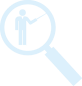 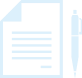 Региональные
ИПКРО
Исследования 
компетенции 
учителей
ВПР
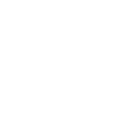 Определение 
проблематики
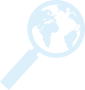 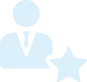 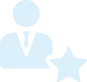 Стандартыи программы
Международные 
сравнительные 
исследования
УЛУЧШЕНИЕ
РЕЗУЛЬТАТОВ
Оценка 
директоров
Оценка 
директоров
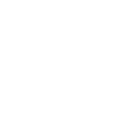 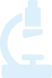 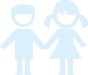 Педагогические
ВУЗы
Исследования 
дошкольного 
образования
Рекомендациипо повышению качества образования
Углубленные 
исследования
Аттестационные процедуры
Результаты аттестационных процедур (ЕГЭ, ОГЭ)
Обобщенные оценки (аналитические продукты)
Персонифицированные оценки
Статистическая аналитика 
(на уровне РФ, субъекта РФ, МО, школы)
Качественная аналитика
Типичные затруднения при выполнении экзаменационных заданий по предмету
ср.  тестовый балл по предмету
доля 100-балльников
доля выпускников,  не преодолевших min порог
распределение выпускников по уровням подготовки
доля учителей, имеющих категории 
и др.
Методические рекомендации для учителей по предметам
Аналитические  отчеты о  результатах  ЕГЭ/ОГЭ
Аналитические  материалы по аттестации педагогов
Мониторинговые процедуры
Результаты мониторинговых процедур 
(ВПР, НИКО, МСИ, региональных, муниципальных)
Обобщенные оценки, тенденции (аналитические продукты)
Статистическая аналитика
Качественная аналитика
Типичные затруднения при выполнении экзаменационных заданий по предмету
распределение успешности
динамика успешности
зоны низкого качества и др.
Типичные затруднения при выполнении экзаменационных заданий по предмету
Типичные затруднения при выполнении заданий
МСИ ≠ НИКО ≠ Региональные мониторинги ≠ Муниципальные мониторинги
Неоднородность российской системы образования
НЕОДНОРОДНОСТЬ ПОТЕНЦИАЛА ОКО СУБЪЕКТОВ РФ

разные концепции и модели РСОКО
разный ресурсный потенциал региональных ЦОКО
разные масштабы, направленность, инструментарий региональных мониторингов
неоднородность организации муниципального уровня управления и оценки качества образования
разный опыт инновационной, проектной, образовательной деятельности в области оценки качества образования

НЕОДНОРОДНОСТЬ СИСТЕМ ДППО (ПК) СУБЪЕКТОВ РФ

нет единства в оценке значимости проблематики ОКО,   использования результатов внешних оценочных процедур;
нет единых подходов к включению  этой тематики в ДПП (ПК);
очевидна ситуативность в выборе тематики, целевой аудитории и др.;
преобладает ориентация на подготовку к аттестационным процедурам;
в масштабах России нет равного доступа педагогов, руководителей к ПК в области ОКО, использования результатов  внешних оценочных процедур.
Построение целостной системы дополнительного профессионального образования руководителей и работников образования на основе использования результатов оценочных процедур
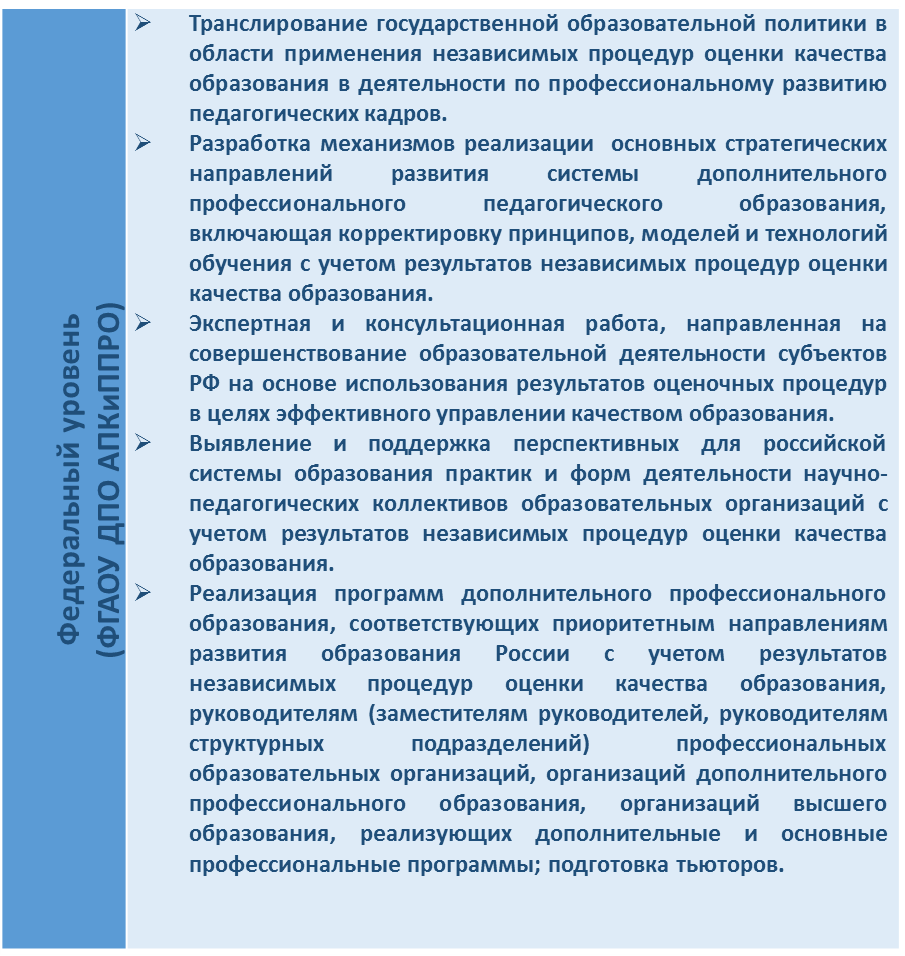 ФГАОУ ДПО АПКиППРО
Построение целостной системы дополнительного профессионального образования руководителей и работников образования на основе использования результатов оценочных процедур
ФГАОУ ДПО АПКиППРО
Практические действия АПК и ППРО
НАУЧНО-МЕТОДИЧЕСКАЯ РАБОТА в 2017г.
разработка методического обеспечения учета результатов внешних процедур оценки качества образования в повышении квалификации педагогических кадров
проведение общественно-профессиональных обсуждений (вебинары, круглые столы, секции на конференциях: март, май, сентябрь и декабрь 2017г.)
публикации в научных журналах
подготовка методических рекомендаций для организаций ДПО

ПАРТНЕРСТВО С РЕГИОНАЛЬНЫМИ ИПК/ИРО:  «Дорожная карта» межрегионального взаимодействия:
нормативно-правовое регулирование ДПО (13 субъектов РФ)
разработка, реализация, экспертиза ДПП в сетевом взаимодействии (24 субъекта РФ)
формирование экспертного сообщества, в том числе, межрегиональной экспертной группы  по ДППО (13 субъектов РФ)
сотрудничество в рамках ФЦПРО (мероприятие 2.4. – 17 субъектов РФ) и ФЦПРЯ (мероприятие 1.6. – 10 субъектов РФ) 
научно-методический обмен (от 10 до 24 субъектов РФ)
информационное взаимодействие (от 8- до 18 субъектов РФ)
подготовка научно-педагогических кадров (6 субъектов РФ)
Благодарю за внимание!
pudenko@apkpro.ru

тел.: +7(495)995-10-54 (#2116) 
125212 г. Москва, Головинское шоссе, д.8, к.2а
ФГАОУ ДПО АПКиППРО
ФГАОУ ДПО АПКиППРО